Морозова Элина Васильевна, 
Начальник Управления реализации и развития образовательных программ Учебного центра «МРСК Урала»
СТРАТЕГИЧЕСКАЯ СЕССИЯ «ЭФФЕКТИВНЫЕ ИНСТРУМЕНТЫ ОЦЕНКИ КВАЛИФИКАЦИИ»3 ноября 2017 года
ОПОРНЫЕ ТЕЗИСЫ
Приоритеты государственной политики и концепция инновационного развития в сфере профессионального образования отражены в государственной программе Российской Федерации «Развитие образования» на 2013–2020 годы», в которой говорится о необходимости сформировать широкий набор механизмов сотрудничества бизнеса и образовательных учреждений

Создание инфраструктуры для массовой подготовки высоквалифицированных рабочих и инженерных кадров по стандартам WorldSkills.

Важнейшим стратегическим преимуществом и сильной стороной является огромный многолетний опыт работы коллектива ПАО «Россети», сформированный кадровый потенциал, обеспечивающий эффективную реализацию поставленных задач.

Стратегической задачей компании является консолидация сетевых комплексов муниципальных образований с сетями ОАО «МРСК Урала» для создания единого электросетевого пространства на территории присутствия компании.
27.02.2017
2
ПРОФЕССИОНАЛЬНЫЕ СТАНДАРТЫ – ЯДРО НАЦИОНАЛЬНОЙ СИСТЕМЫ КВАЛИФИКАЦИЙ
Профессиональный стандарт - характеристика квалификации, необходимой работнику для осуществления определенного вида профессиональной деятельности.(Трудовой кодекс российской Федерации от 30 декабря 2001 года, № 197-ФЗ, в ред. Федерального закона от 02.07.2013 № 185-ФЗ)

Профессиональные стандарты применяются:
а) работодателями при формировании кадровой политики и в управлении персоналом, при организации обучения и аттестации работников, разработке должностных инструкций, тарификации работ, присвоении тарифных разрядов работникам и установлении систем оплаты труда с учетом особенностей организации производства, труда и управления;

б) образовательными организациями профессионального образования при разработке профессиональных образовательных программ (Постановление Правительства РФ № «№ от 22 января 2013 года)
27.02.2017
3
3
2013
Хронология
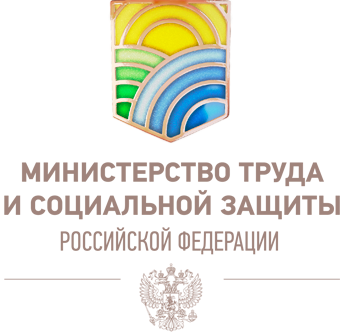 Комплексный план мероприятий по разработке профессиональных стандартов, их независимой профессионально-общественной экспертизе и применению на 2014 - 2016 годы
2012
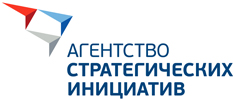 Национальная предпринимательская инициатива «Создание национальной системы компетенций и квалификаций»
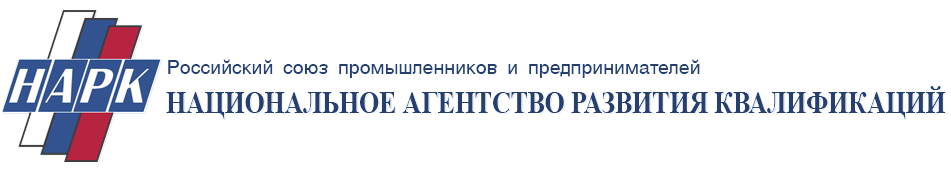 2007
Организация работ по развитию современной национальной системы квалификаций и отдельных ее компонентов (национальной рамки квалификаций, профессиональных и образовательных стандартов и др.)
Хронология
Функции по выработке и реализации государственной политики и нормативно-правовому регулированию в сфере демографии, труда, уровня жизни и доходов, оплаты труда, пенсионного обеспечения, социального страхования, условий и охраны труда, социального партнерства и трудовых отношений, занятости населения и безработицы, трудовой миграции, альтернативной гражданской службы, социальной защиты населения
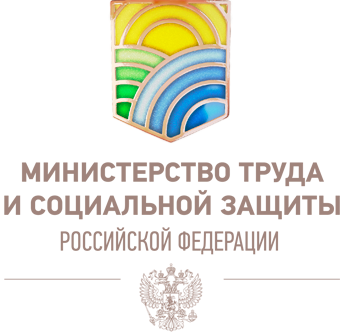 2012
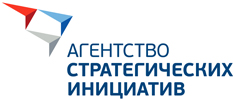 Цель: Создание возможностей для самореализации молодых амбициозных лидеров, способных вывести Россию на передовые позиции в мире, построить страну, в которой хочется жить и работать
2011
Цель: содействие формированию механизмов взаимодействия сферы труда и сферы профессионального образования,  позволяющих обеспечивать  экономику страны кадрами нужной квалификации и в нужном количестве
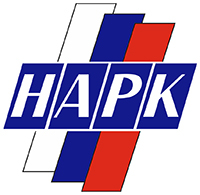 2006
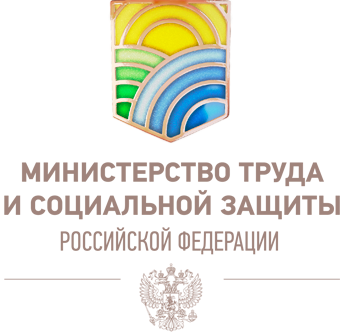 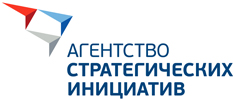 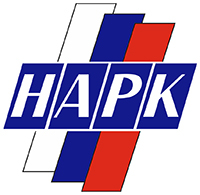 СТАНДАРТЫ WSR
27.02.2017
7
ВИДЫ РЕАЛИЗУЕМЫХ ПРОГРАММ ОБУЧЕНИЯ И  ВЫДАВАЕМЫХ ДОКУМЕНТОВ
Свидетельство
Диплом 
о профессиональной переподготовке
Удостоверение 
о повышении квалификации
27.02.2017
8
СТАТЬЯ 12. ОБРАЗОВАТЕЛЬНЫЕ ПРОГРАММЫ 273- ФЗ
Из п.1 …Содержание профессионального образования и профессионального обучения должно обеспечивать получение квалификации
2. В Российской Федерации по уровням общего и профессионального образования, по профессиональному обучению реализуются основные образовательные программы, по дополнительному образованию - дополнительные образовательные программы.
27.02.2017
9
СТАТЬЯ 12. ОБРАЗОВАТЕЛЬНЫЕ ПРОГРАММЫ 273-ФЗ
2) основные профессиональные образовательные программы:а) образовательные программы среднего профессионального образования - программы подготовки квалифицированных рабочих, служащих, программы подготовки специалистов среднего звена;б) образовательные программы высшего образования - программы бакалавриата, программы специалитета, программы магистратуры, программы подготовки научно-педагогических кадров в аспирантуре (адъюнктуре), программы ординатуры, программы ассистентуры-стажировки;3) основные программы профессионального обучения - программы профессиональной подготовки по профессиям рабочих, должностям служащих, программы переподготовки рабочих, служащих, программы повышения квалификации рабочих, служащих
27.02.2017
10
ПОНЯТИЕ КВАЛИФИКАЦИИ
Квалификация (образование) — уровень подготовки выпускников профессиональных образовательных организаций или образовательных организаций высшего образования.
Словарь кадровика Квалификация - это уровень знаний, умений, профессиональных навыков и опыта работы работника. 
Профессиональный стандарт - характеристика квалификации, необходимой работнику для осуществления определенного вида профессиональной деятельности, в том числе выполнения определенной трудовой функции
Федеральным законом от 03.12.2012 № 236-Ф3 «О внесении изменений в Трудовой кодекс Российской Федерации и статью 1 Федерального закона "О техническом регулировании"» глава 31 ТК РФ была дополнена статьей 195.1, в которой даны нормативные определения понятий «квалификация» и «профессиональный стандарт».
27.02.2017
11
ПОНЯТИЯ, ИСПОЛЬЗУЕМЫЕ В ПРОФСТАНДАРТАХ
вид профессиональной деятельности – совокупность обобщенных трудовых функций, имеющих близкий характер, результаты и условия труда
обобщенная трудовая функция – совокупность связанных между собой трудовых функций, сложившаяся в результате разделения труда в конкретном производственном (или бизнес) процессе
трудовая функция (для целей Рекомендаций) – система трудовых действий в рамках обобщенной трудовой функции
трудовое действие – процесс взаимодействия работника с предметом труда, при котором достигается определенная задача.
27.02.2017
12
[Speaker Notes: Приказ Минсоцтруда России от 29 апреля 2013 г. № 170н]
УРОВНИ КВАЛИФИКАЦИИ В ЦЕЛЯХ РАЗРАБОТКИ ПРОЕКТОВ ПРОФЕССИОНАЛЬНЫХ СТАНДАРТОВ Утверждены приказом Министерства труда и социальной защиты Российской Федерации от « 12 » апреля 2013 г. №148н
27.02.2017
13
Сопоставление используемых терминов (в системах: трудовые отношения и образовательные отношения)
27.02.2017
14
[Speaker Notes: Каждая обобщенная функция распадается на трудовые]
Основания  для разработки программы профессиональной подготовки
27.02.2017
15
Построение матрицы компетенций (на примере ПС «Работник по обслуживанию оборудования подстанций электрических сетей»)
Свидетельство
Диплом 
о профессиональной переподготовке (кадровый резерв)
Удостоверение 
о повышении квалификации
27.02.2017
16
Описание трудовых функций, входящих в профессиональный стандарт (функциональная карта вида профессиональной деятельности)
27.02.2017
17
Описание трудовых функций, входящих в профессиональный стандарт (функциональная карта вида профессиональной деятельности)
27.02.2017
18
ПРОГРАММА ПРОФЕССИОНАЛЬНОГО ОБУЧЕНИЯПО ПРОФЕССИИ РАБОЧЕГО «ЭЛЕКТРОМОНТЕР ПО ОБСЛУЖИВАНИЮ ПОДСТАНЦИЙ»
Аннотация: Основная профессиональная образовательная программа профессиональной подготовки составлена на основе Профессионального стандарта «Работник по обслуживанию оборудования подстанций электрических сетей», федерального государственного образовательного стандарта по специальности  среднего профессионального образования 13.02.03 «Электрические станции, сети и системы», с учетом специфики производственного процесса ОАО «МРСК Урала»
27.02.2017
19
ЦЕЛЬ ПРОГРАММЫ
Профессиональное обучение по профессии рабочего для выполнения работ по обслуживанию оборудования подстанций напряжением 35-750 кВ
(обобщенная трудовая функция)
Цель реализации программы – 
обеспечение условий готовности слушателя к выполнению обобщенной (ных) трудовой (ых) функции (й)
27.02.2017
20
Планируемые результаты обучения
Готовность к выполнению работ в соответствии с трудовыми функциями:
Производство вспомогательных и подготовительных работ на закрепленном оборудовании подстанций,
Техническое обслуживание закрепленного оборудования подстанций
27.02.2017
21
Планируемые результаты обучения
В результате освоения программы слушатель должен приобрести общие компетенции:
Понимать сущность и социальную значимость своей будущей профессии, проявлять к ней устойчивый интерес.
Брать на себя ответственность за результат выполнения заданий. 
Ориентироваться в условиях частой смены технологий в профессиональной деятельности.
27.02.2017
22
Планируемые результаты обучения
В результате освоения программы слушатель должен приобрести профессиональные  компетенции:
Быть способным к производству вспомогательных и подготовительных работ на закрепленном оборудовании подстанций;
Быть способным осуществлять техническое обслуживание закрепленного оборудования подстанций
27.02.2017
23
Необходимые умения:
Проведение небольших по объему и кратковременных работ по ликвидации неисправностей на щитах и сборках собственных нужд, в приводах коммутационных аппаратов, в цепях вторичной коммутации закрытых и открытых распределительных устройств подстанций
Контроль установленного режима по напряжению, нагрузке, температуре и другим параметрам
Проверка при допуске соответствия подготовленного рабочего места указаниям наряда или распоряжения
Контроль перед началом работы по наряду или распоряжению наличия, комплектности необходимых средств защиты, приспособлений, ограждающих устройств, инструмента, приборов контроля и безопасности
и др.
27.02.2017
24
Необходимые знания:
Знания, умения в соответствии с требованиями к квалификации, на соответствие которым проводится оценка квалификации
27.02.2017
25
Выпускник должен владеть навыками:
для выполнения трудовой функции: «Производство вспомогательных и подготовительных работ на закрепленном оборудовании подстанций»:
Навыками работы со специальными диагностическими приборами и оборудованием.
Навыками самостоятельной работы.
Базовыми коммуникативными навыками.
для выполнения трудовой функции: «Техническое обслуживание оборудования подстанций»:
Навыками работы с основным слесарным и монтерским инструментом;
Навыками разделки, сращивания, изоляции и пайки проводов.
27.02.2017
26
Оценка качества освоения программы7.1 формы аттестации
Итоговая аттестация проводится в форме квалификационного экзамена. Квалификационный экзамен состоит из двух этапов: 
1 этап - устный экзамен по теоретическим вопросам (конкурсное задание WSR; спецификация заданий для теоретического этапа профессионального экзамена)
2 этап - выполнение практической квалификационной работы (конкурсное задание WSR; спецификация заданий для практического этапа профессионального экзамена).
Трудоемкость 1 этапа составляет __ академических часа, 2 этапа – 2 академических часа.
27.02.2017
27
Оценка качества освоения программы
теоретический экзамен в устной форме оценивается по балльной системе оценок по основным разделам программы (необходимые знания – вопросы, в т.ч. В ПК АСОП-Эксперт)
выполнение практической квалификационной  работы на оборудовании и/или на учебно-тренировочном полигоне, рабочем месте оценивается по балльной системе (необходимые умения и навыки)
27.02.2017
28
ЛУЧШИЕ ПРАКТИКИ ПОДГОТОВКИ РАБОЧИХ КАДРОВ
Номинация: «От профессионального выбора к успешной карьере»
Практика «Целевой проект «Повышение престижа рабочих профессий» начал реализовываться с 2016 года. 

Главным направлением в этом проекте является профессиональное обучение по рабочим профессиям студентов вузов: 
Уральского федерального университета имени первого Президента России Б.Н. Ельцина (Уральского энергетического института УрФУ) и Южно-Уральского государственного университета (НИУ) (Энергетический факультет и Автотракторный факультет).
27.02.2017
29
НЕЗАВИСИМАЯ ОЦЕНКА КВАЛИФИКАЦИИ
Независимая оценка квалификации проводится в форме профессионального экзамена

Правила проведения центром оценки квалификаций независимой оценки квалификации в форме профессионального экзамена определены Постановлением Правительства Российской Федерации от 16 ноября 2016 г. № 1204. (см. на сайте НАРК в разделе нормативные документы по независимой оценке квалификации). 

Результат: изменение подходов к стандартизации в образовании, включая процедуры оценивания
27.02.2017
30
ПЕРЕЧЕНЬ ПРОФЕССИОНАЛЬНЫХ КВАЛИФИКАЦИЙ В ЭЛЕКТРОЭНЕРГЕТИКЕ (для Учебного центра «МРСК Урала»)СОВЕТ ПО ПРОФЕССИОНАЛЬНЫМ КВАЛИФИКАЦИЯМ В ЭЛЕКТРОЭНЕРГЕТИКЕ (ЭСПК)(ДЛЯ РАЗРАБОТКИ в 2017 г. ЗА СЧЕТ СУБСИДИИ)
27.02.2017
31
ПРОФЕССИОНАЛЬНЫЙ ЭКЗАМЕН В ЦОКЕ
Цель профессионального экзамена не проверка памяти, а проверка готовности к выполнению определенного профессиональным стандартом вида деятельности.

Исключение - задания, которые связаны с вопросами по технике безопасности.

Оцениваем соответствие соискателя требованиям к уровню квалификации 

Входной контроль: требования к образованию, опыту, дополнительные требования)
27.02.2017
32
ПРИМЕР ОЦЕНОЧНОГО СРЕДСТВА
27.02.2017
33
ПРИМЕР ОЦЕНОЧНОГО СРЕДСТВА (продолжение)
Пример оценочного средства разработан в рамках Комплекса мероприятий по развитию механизма независимой оценки квалификаций, по созданию и поддержке функционирования базового центра профессиональной подготовки, переподготовки и повышения квалификации рабочих кадров, утвержденного 01 марта 2017 года.

Паспорт комплекта оценочных средств включает описание:
27.02.2017
34
МЕТОДОЛОГИЧЕСКИЕ ОСНОВЫ РАЗРАБОТКИ КОС. Теоретический этап профессионального экзамена (начало)
В теоретической части профессионального экзамена важно проверить и оценить степень:

усвоения профессионально значимых понятий, понимания научных основ профессиональной деятельности;
готовности применять профессионально значимую информацию;
сформированности когнитивных умений.

Оцениваем умения и знания, которые являются фундаментом выполнения ТФ, ТД, входящих в описание квалификации, играют определяющую роль в обеспечение успешности и продуктивности деятельности, минимизируют риски ошибок и сбоев. 
Выбираем только наиболее важные из них
27.02.2017
35
МЕТОДОЛОГИЧЕСКИЕ ОСНОВЫ РАЗРАБОТКИ КОС. Теоретический этап профессионального экзамена (продолжение)
27.02.2017
36
МЕТОДОЛОГИЧЕСКИЕ ОСНОВЫ РАЗРАБОТКИ КОС. Практический этап профессионального экзамена (начало)
В практической части профессионального экзамена важно проверить и оценить степень:

усвоения требований и к продукту, и к процессу деятельности (соблюдения техники безопасности, технологического регламента, скорость, ритмичность и т.д.);
готовности выполнять трудовые функции (ТФ) и (или) составляющие их трудовые действия (ТД), в отдельных случаях – умения.

Оцениваем ТФ/ТД, которые являются ключевыми, играют определяющую роль в обеспечение успешности и продуктивности деятельности, имеют объективный инструментарий для оценивания. 
Выбираем наиболее важные из них.
27.02.2017
37
МЕТОДОЛОГИЧЕСКИЕ ОСНОВЫ РАЗРАБОТКИ КОС. Практический этап профессионального экзамена (продолжение)
27.02.2017
38
ПРОФЕССИЯ РАБОЧЕГО по виду деятельности/направлению «Кабельные линии»
27.02.2017
39
[Speaker Notes: ОБ УТВЕРЖДЕНИИ ПЕРЕЧНЯ ПРОФЕССИЙ РАБОЧИХ, ДОЛЖНОСТЕЙ СЛУЖАЩИХ, ПО КОТОРЫМ ОСУЩЕСТВЛЯЕТСЯ ПРОФЕССИОНАЛЬНОЕ ОБУЧЕНИЕ 
**Утверждено Решением ЭСПК от 07.09.2017 г. № 3-2017
***  Чемпионат сквозных рабочих профессиий WSHT, Пенза]
Сравнение ПРИМЕР ОЦЕНОЧНОГО СРЕДСТВА (продолжение)
Конкурсное задание WSHT состоит из теоретической и практической частей. 

Паспорт оценочного средства включает описание:
27.02.2017
40
Сравнение ПРИМЕР ОЦЕНОЧНОГО СРЕДСТВА (продолжение)
Конкурсное задание WSHT состоит из теоретической и практической частей. 


Паспорт комплекта оценочных средств включает описание:
27.02.2017
41
БЛАГОДАРЮ ЗА ВНИМАНИЕ!
27.02.2017